Cientistas à distância
CEL 2º D
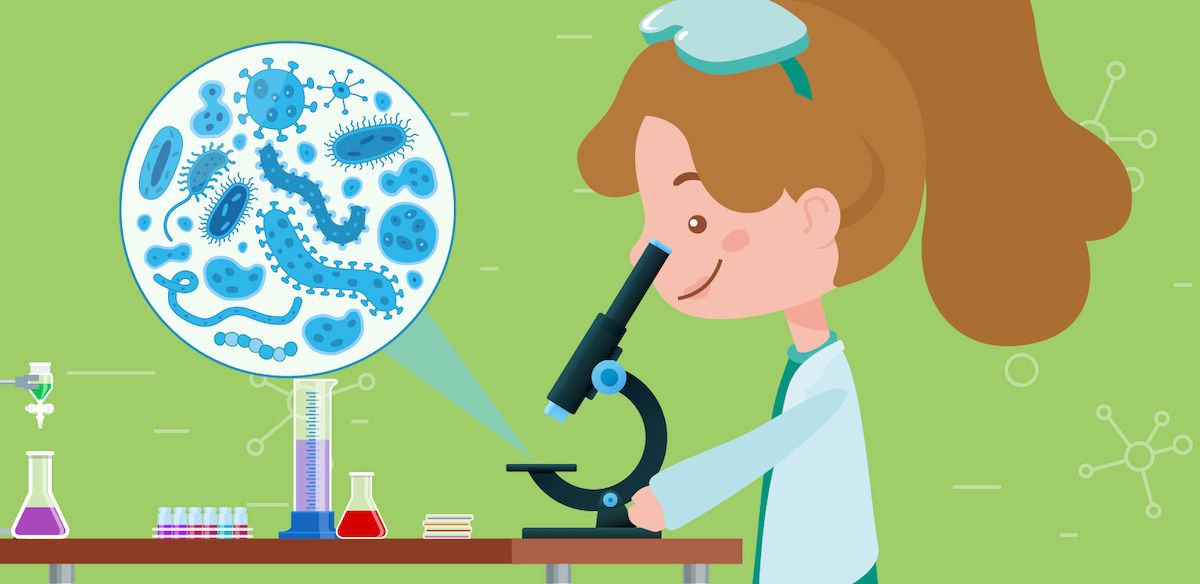 Questão - Problema
Haverá uma tinta invisível para escrever mensagens secretas?
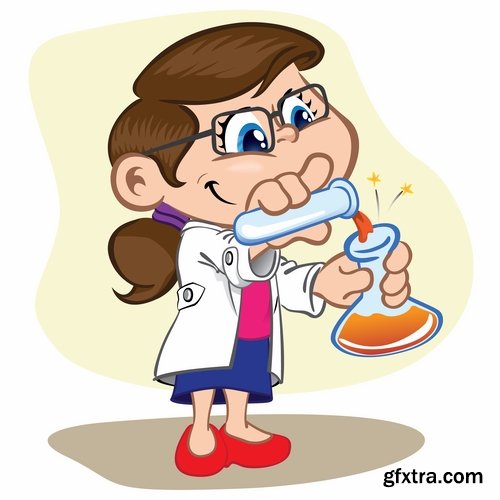 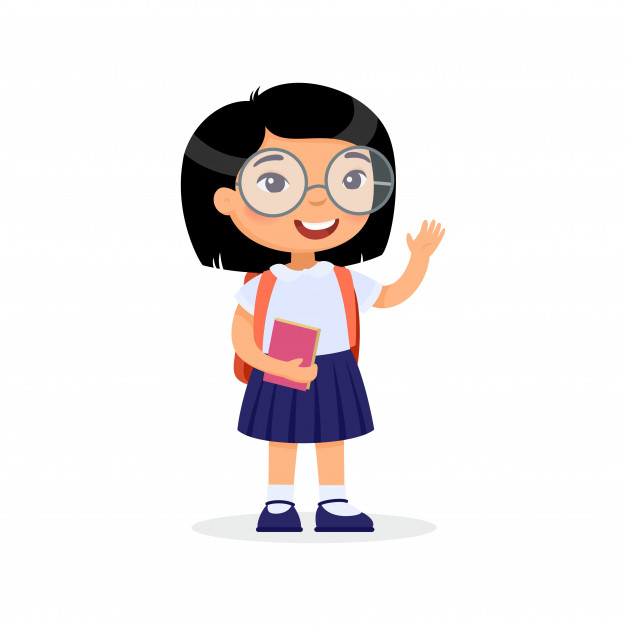 Não sei, talvez a água que é transparente!
Humm…. Impossível!
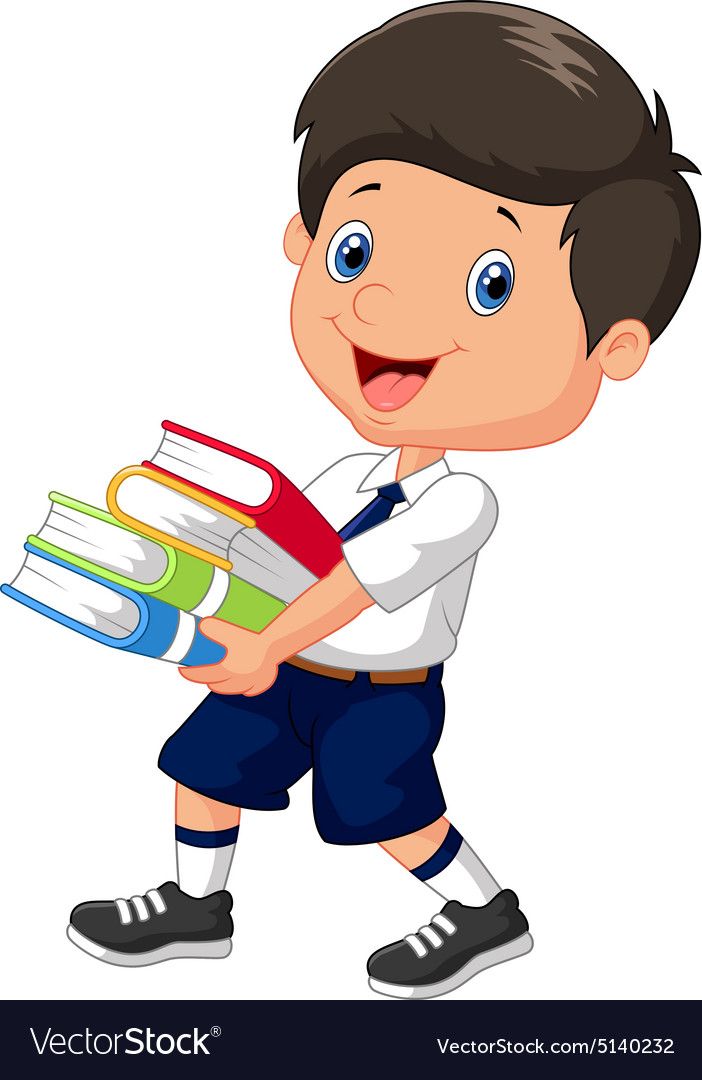 Vamos experimentar!
Material que vais precisar:
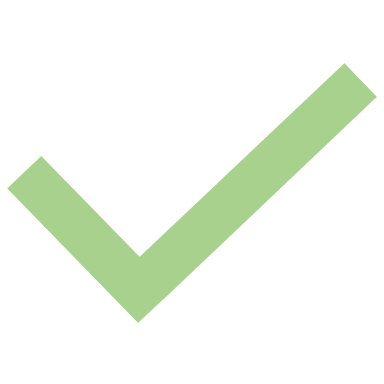 1 copo

1 limão

1 pincel / cotonete

1 faca 

Fósforos

1 vela ou ferro de engomar

1 folha de papel branco
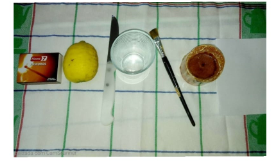 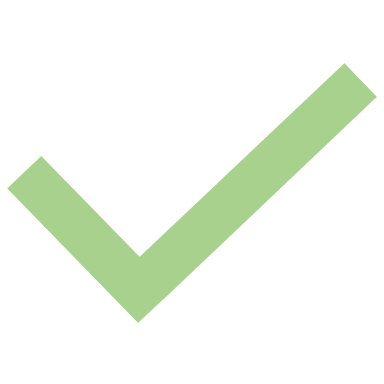 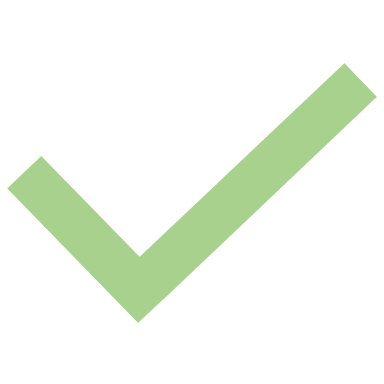 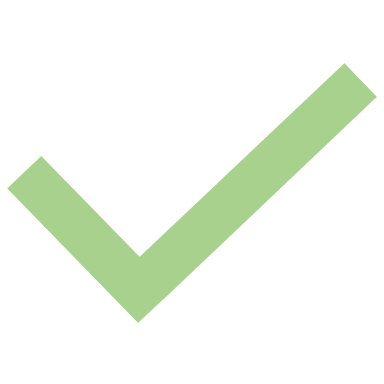 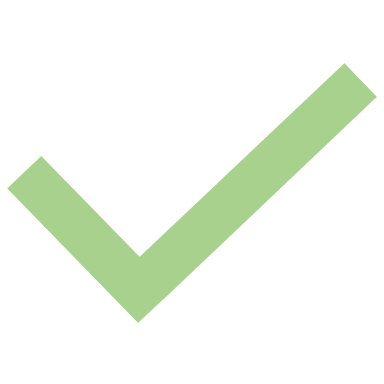 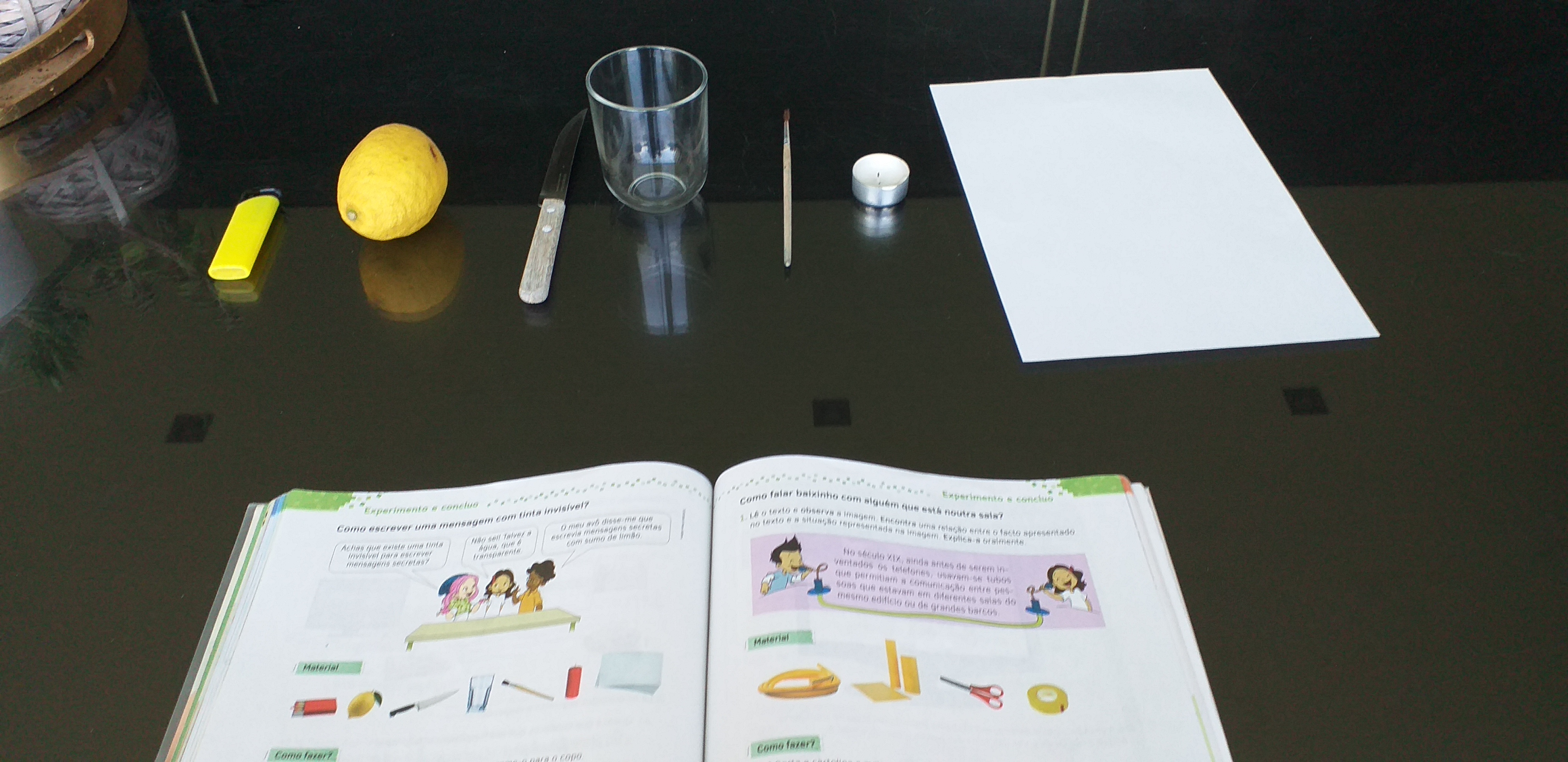 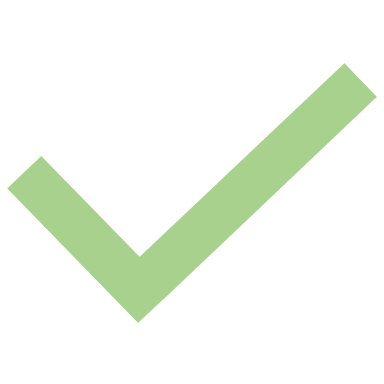 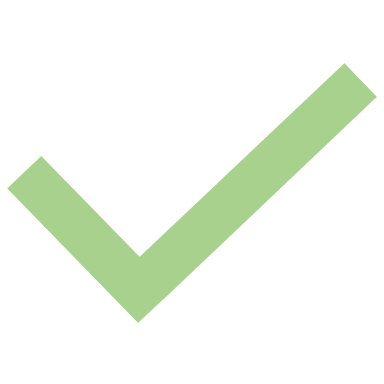 Como vais fazer?
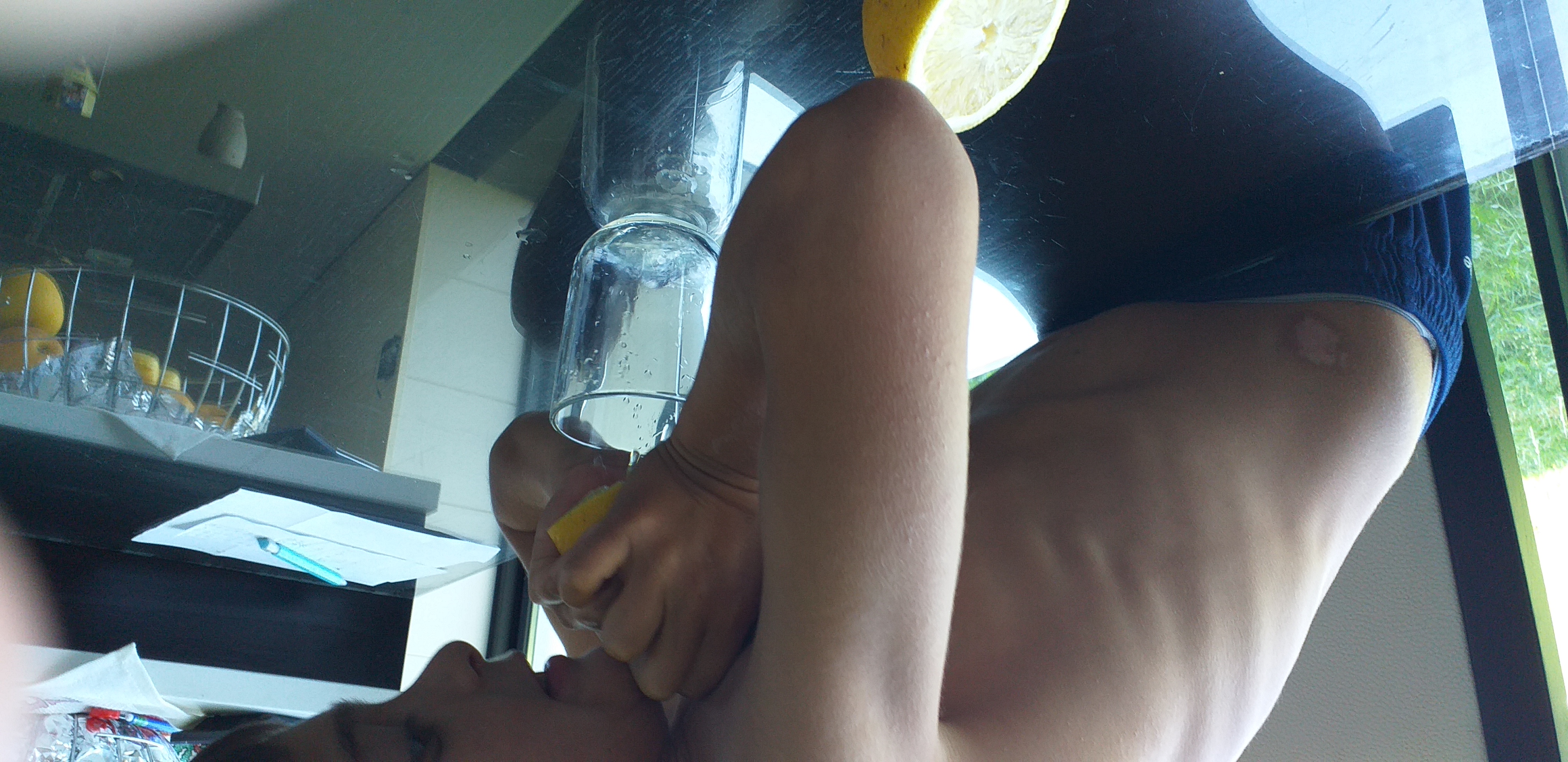 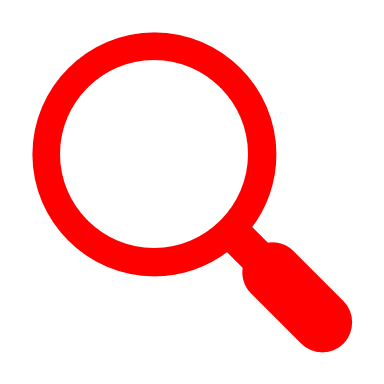 Com a ajuda de um adulto, corta o limão e espreme-o para o copo.
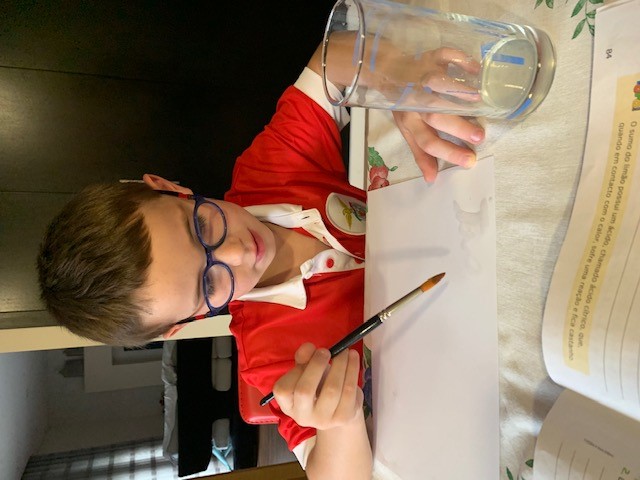 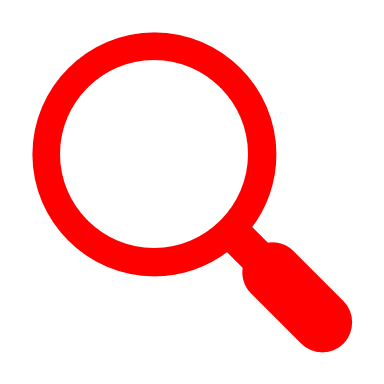 Molha o pincel no sumo de limão e escreve uma mensagem na folha de papel.
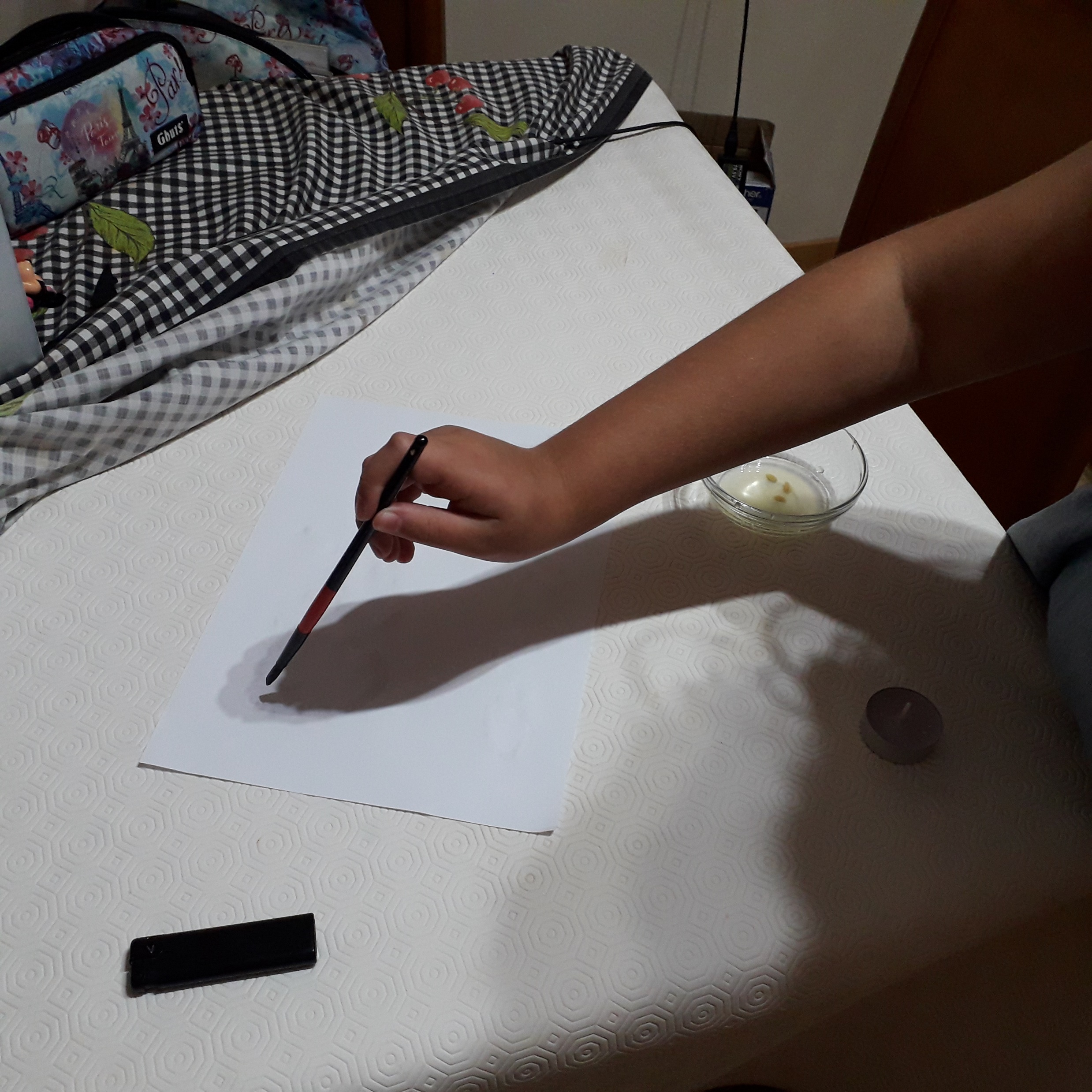 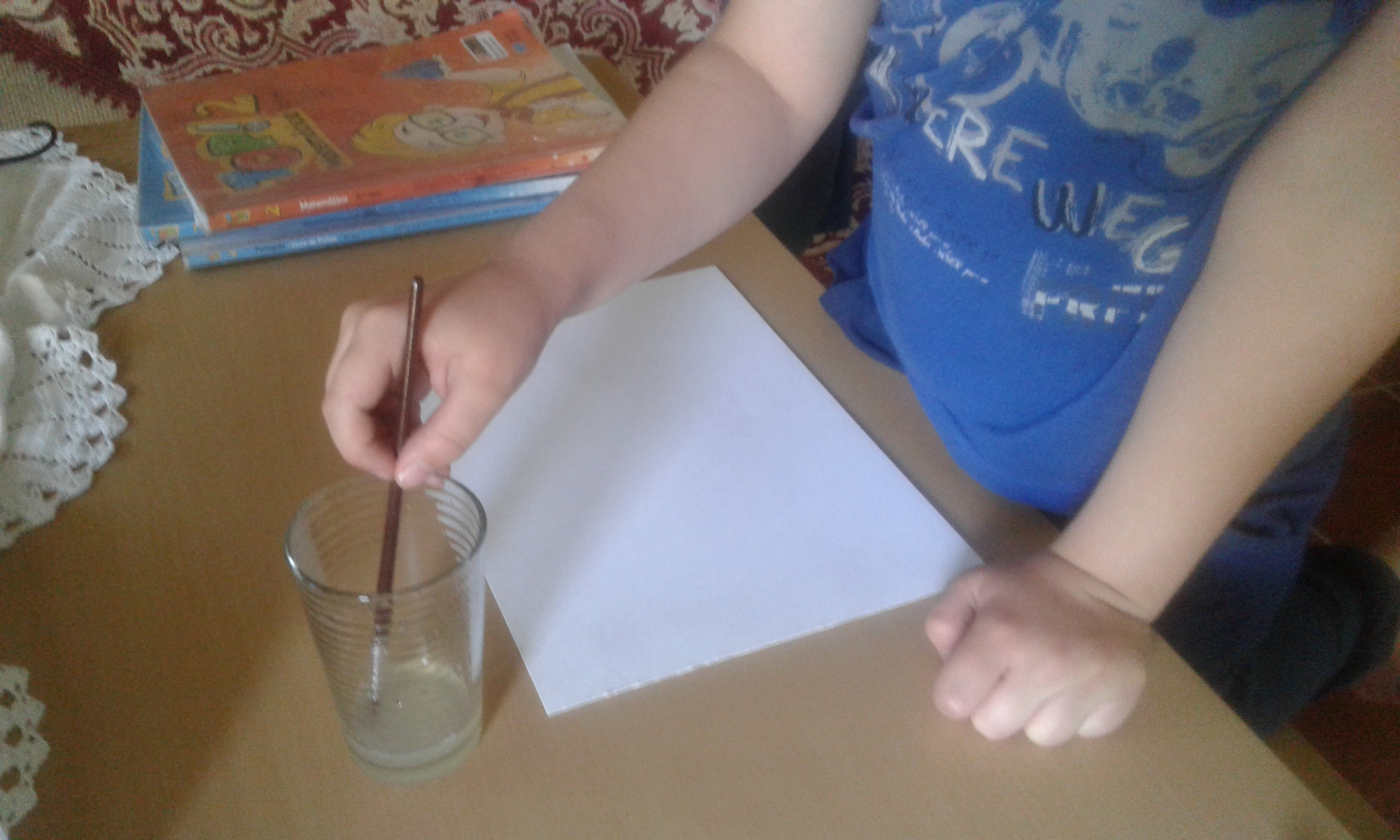 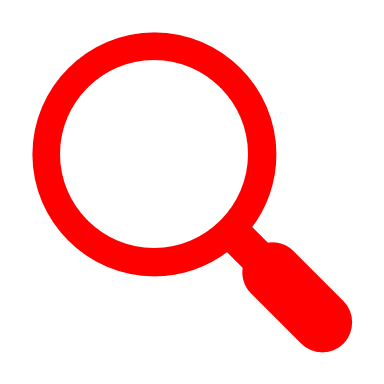 Deixa secar completamente o que escreveste. O que aconteceu?
Ohhh, não se vê nada!
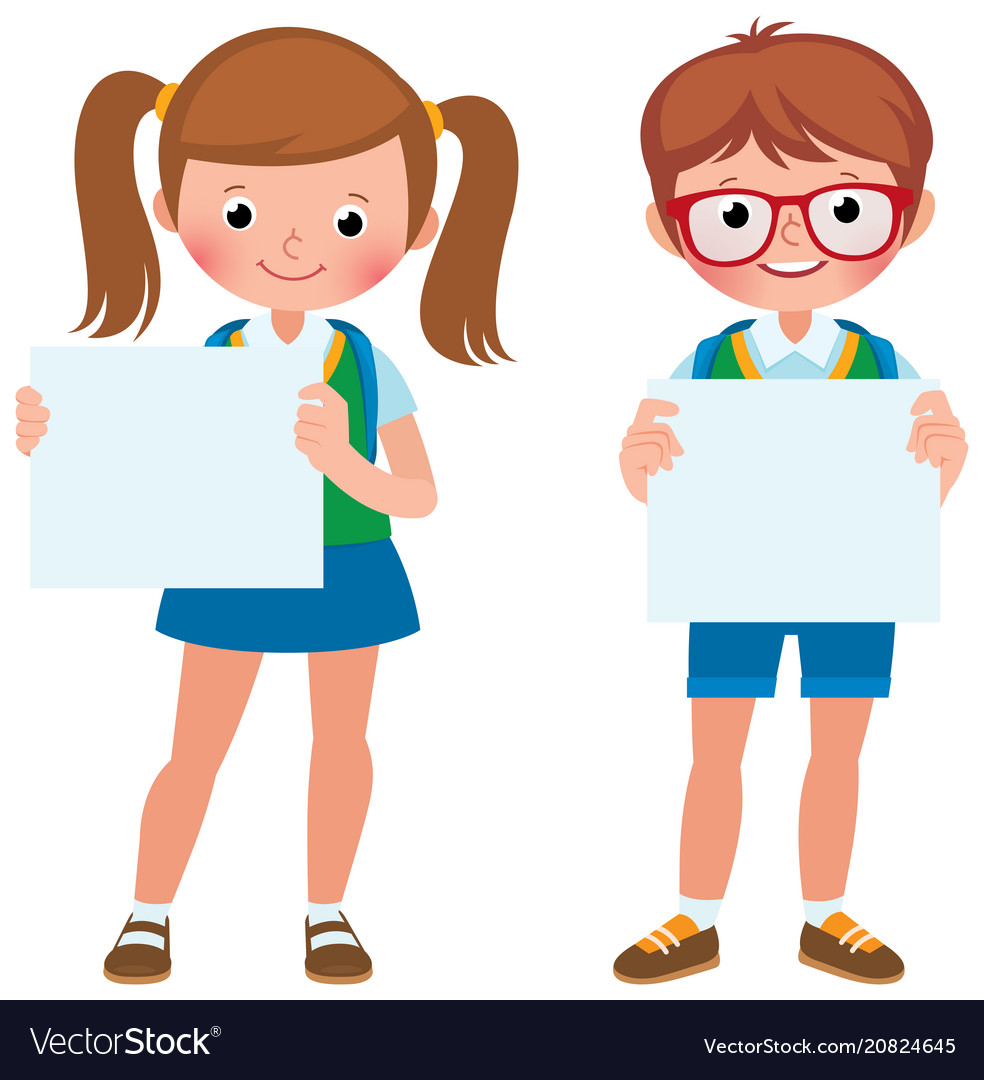 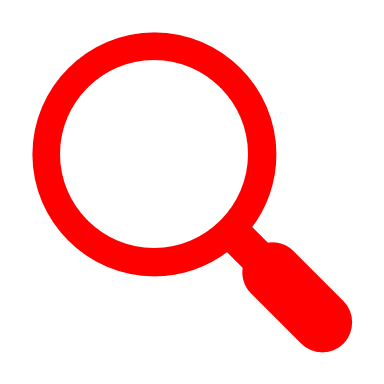 Agora, com a ajuda de um adulto, coloca a folha de papel junto a uma fonte de calor.
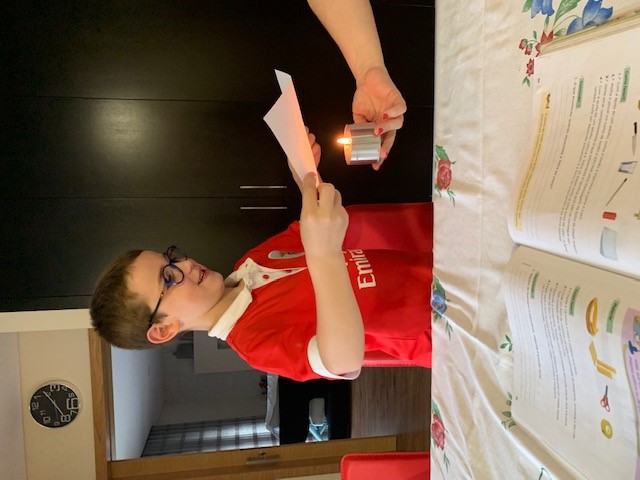 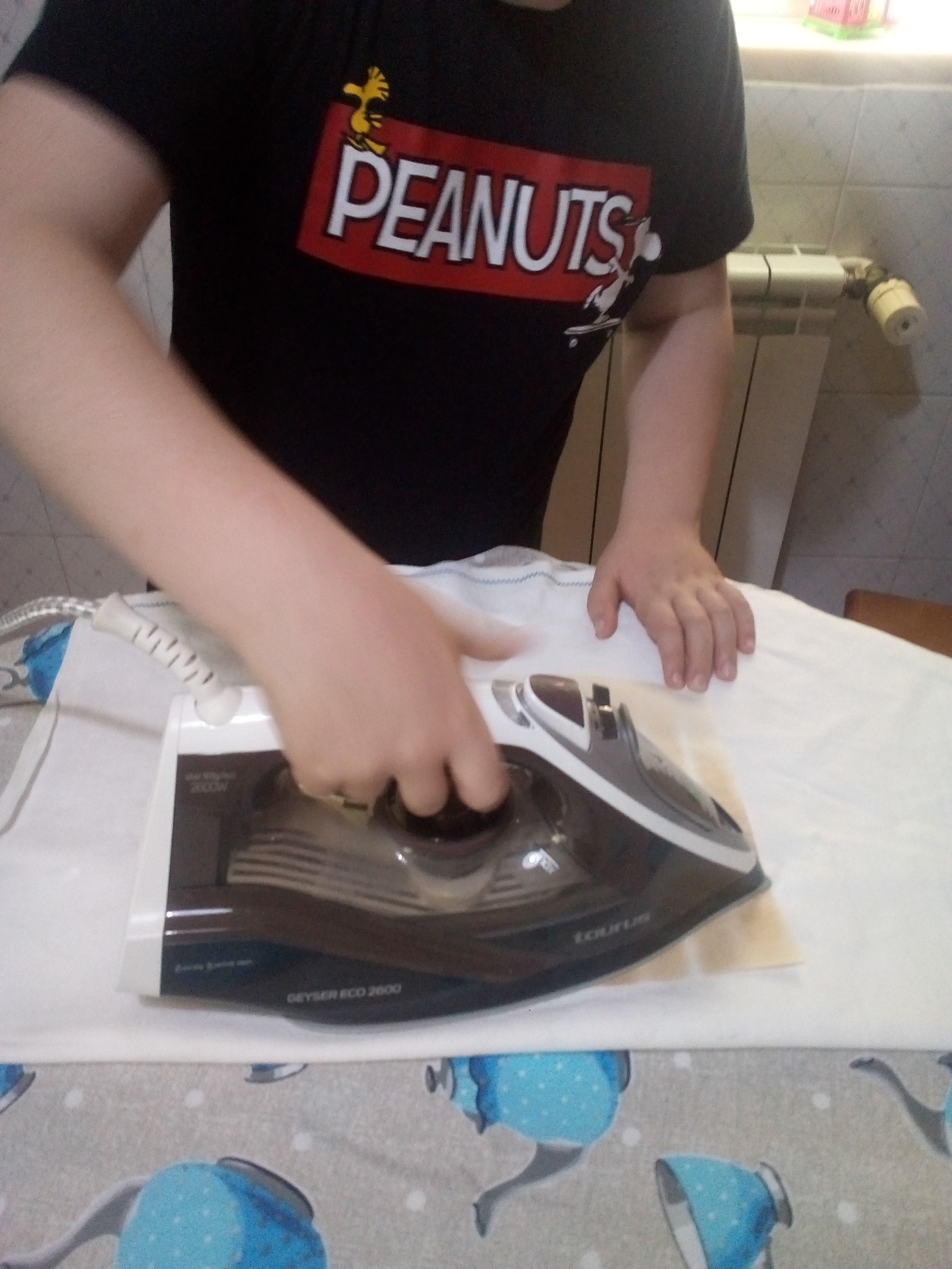 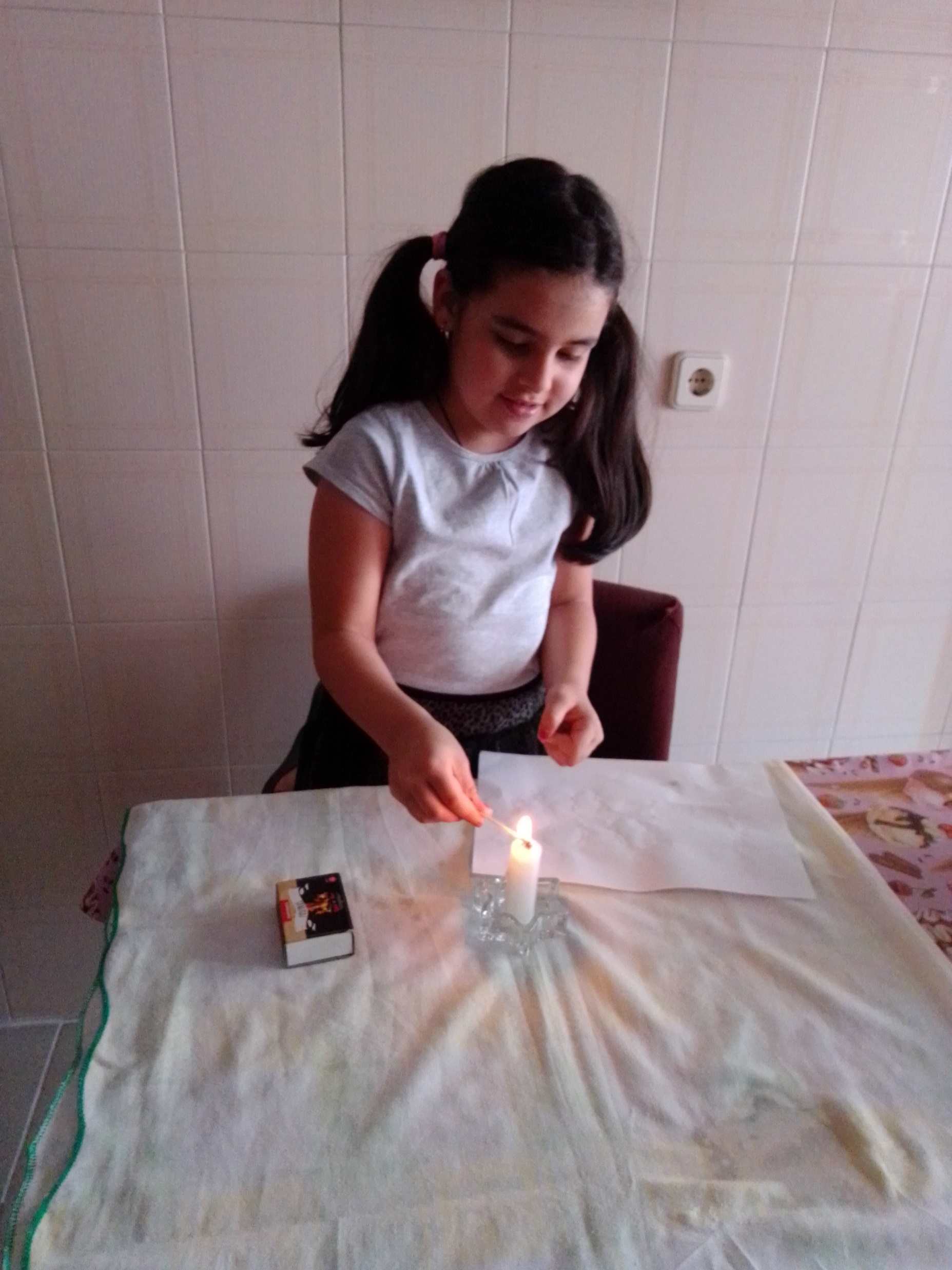 O que aconteceu quando aqueceste a folha de papel?
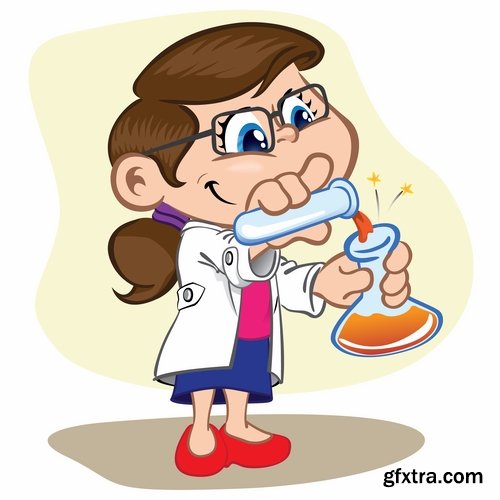 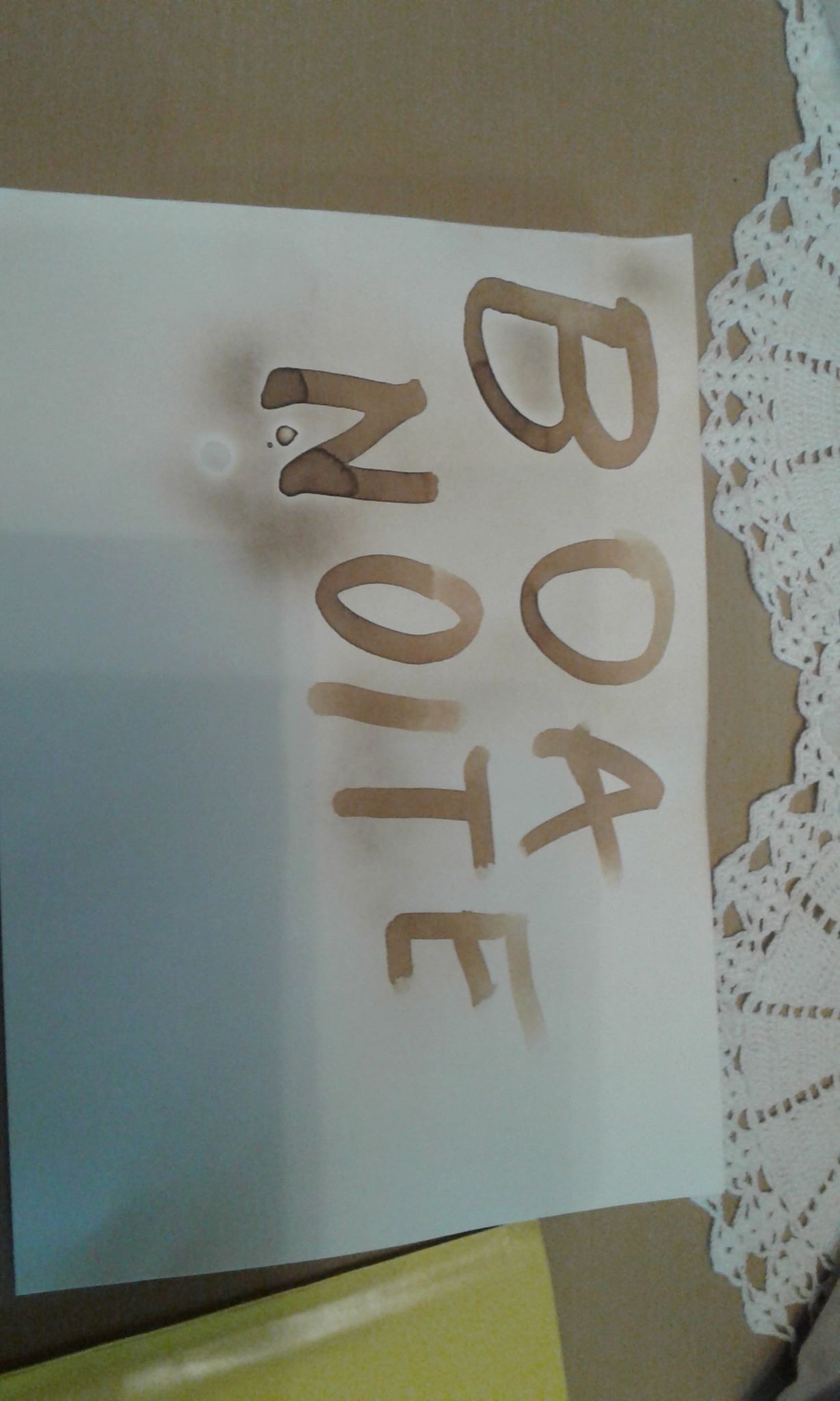 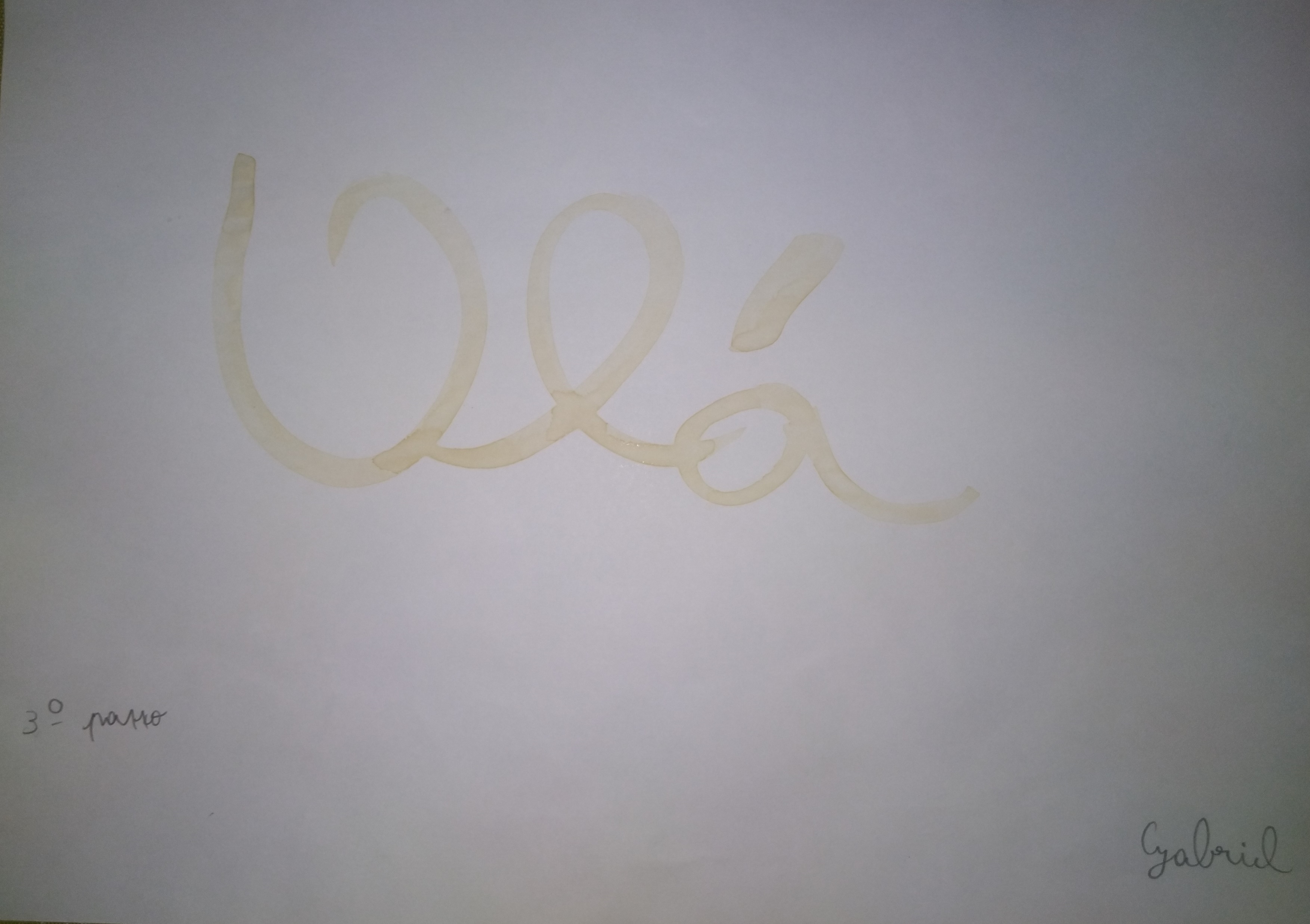 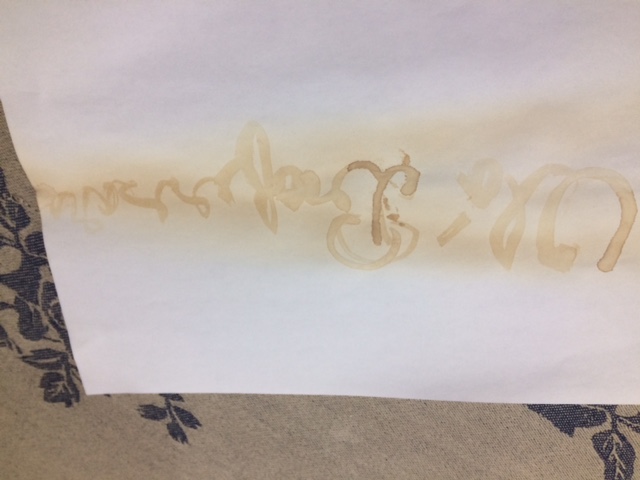 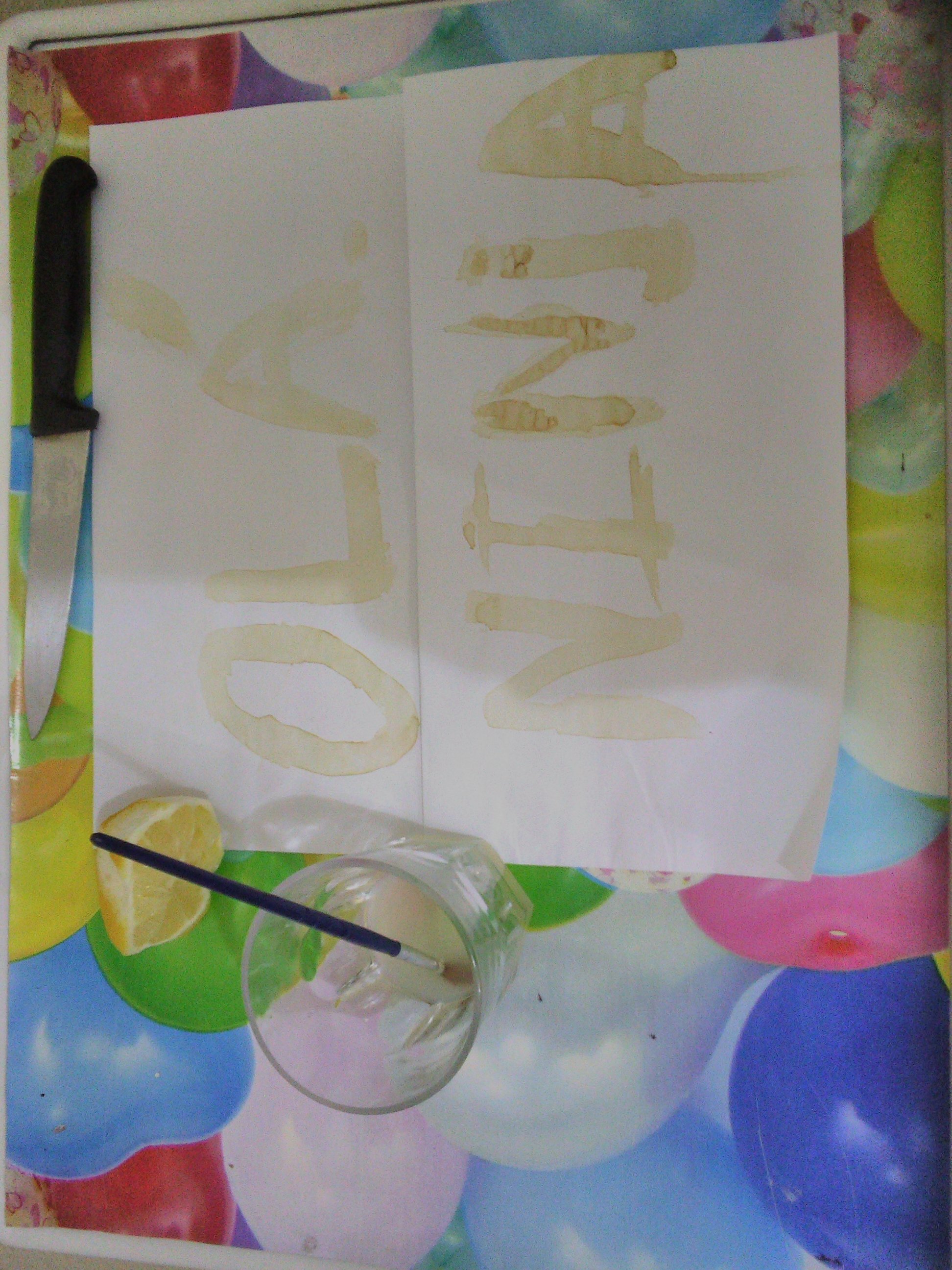 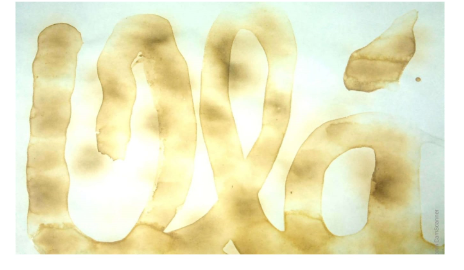 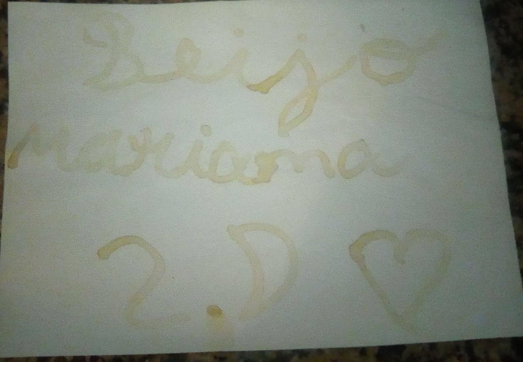 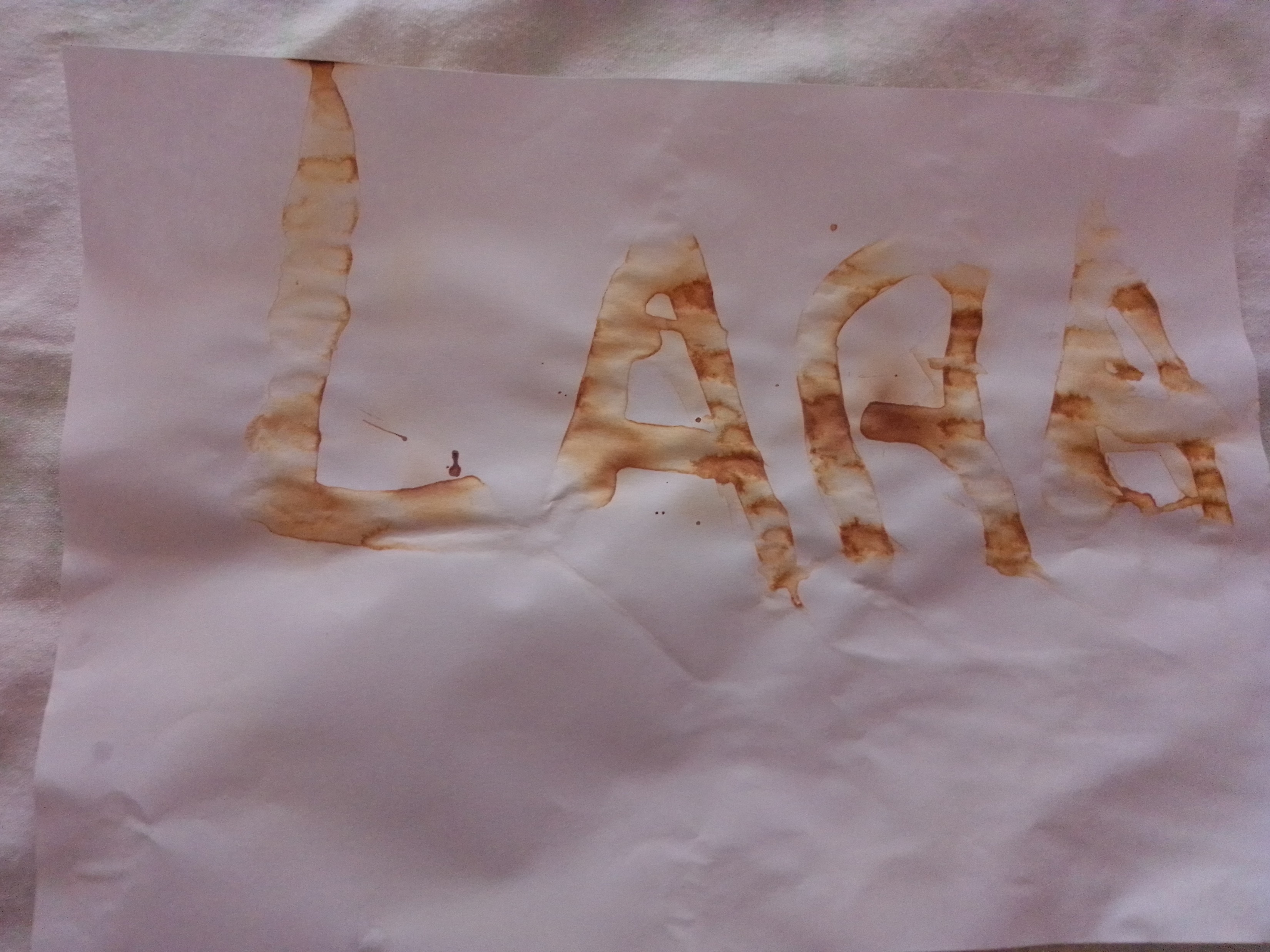 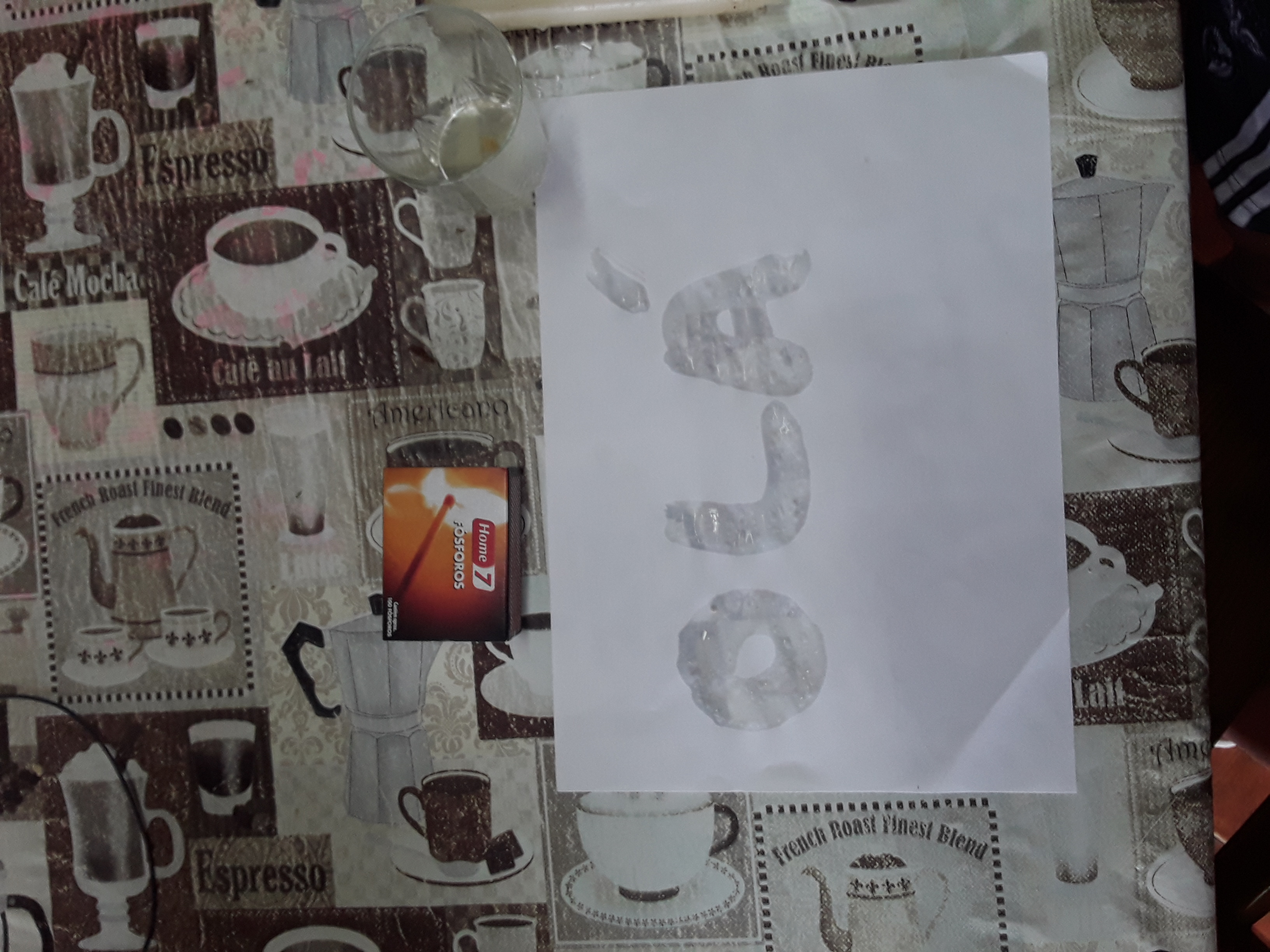 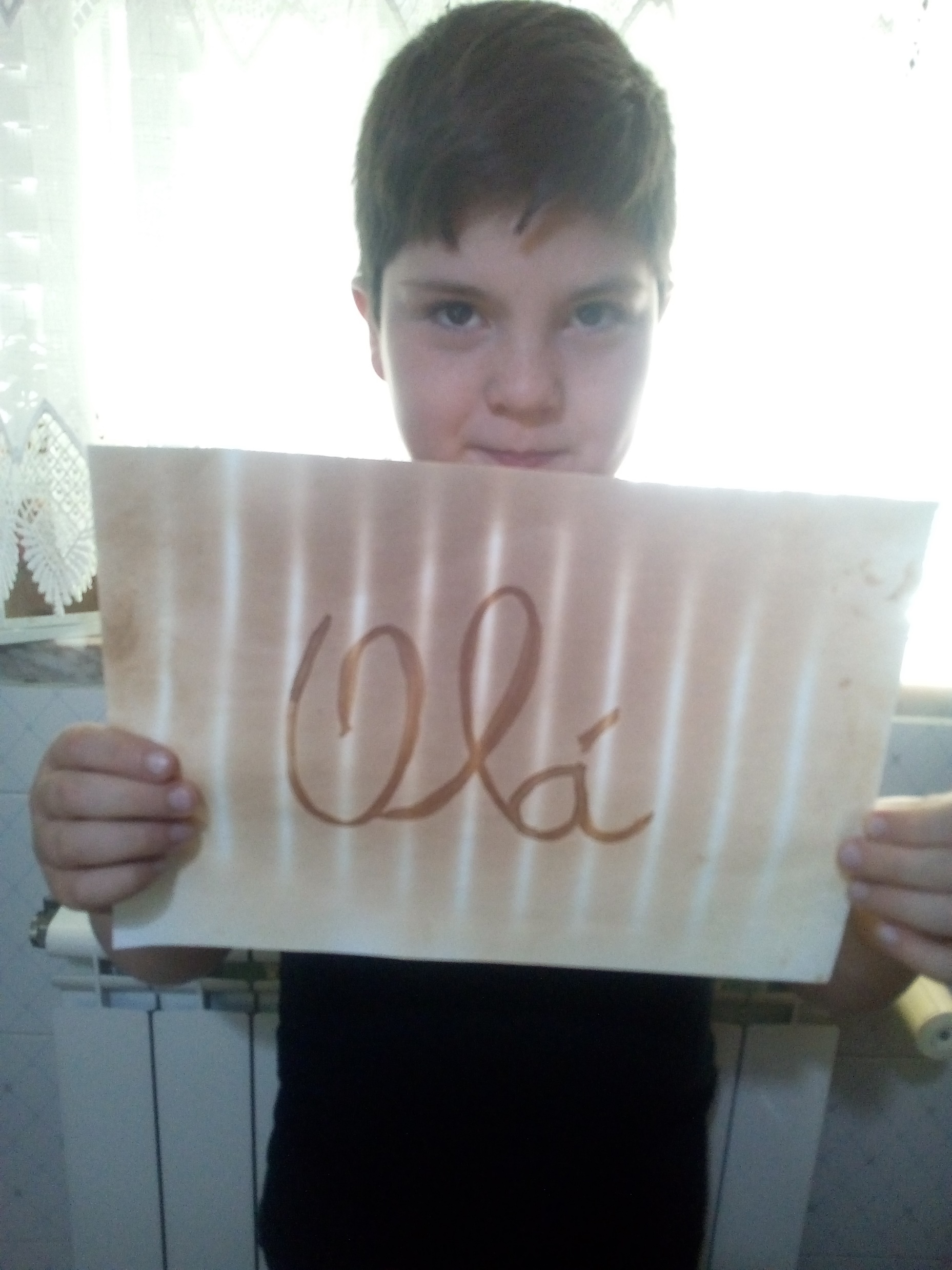 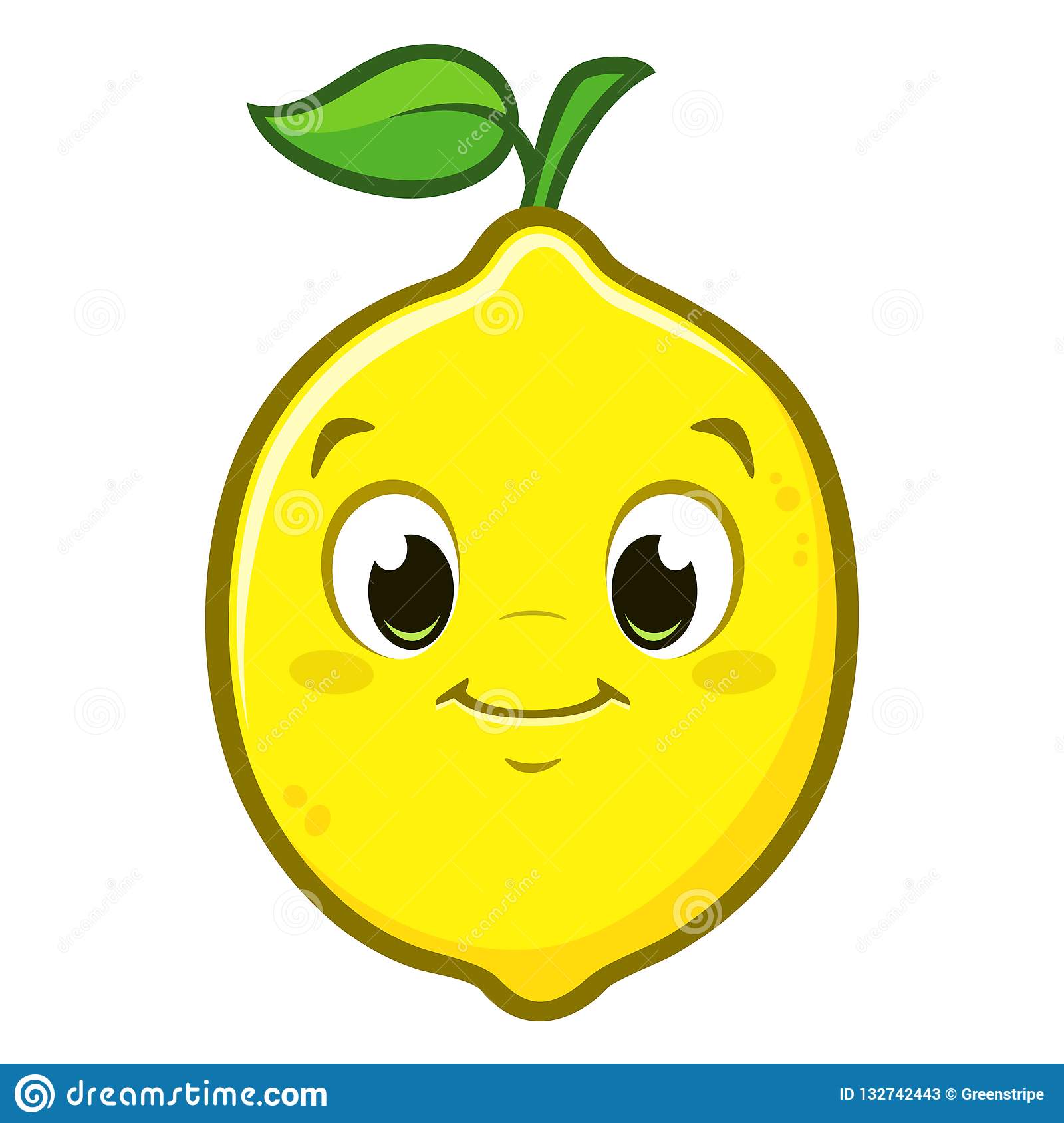 Conclusão
O sumo do limão possui um ácido chamado ácido cítrico, que, quando em contacto com o calor, sofre uma reação e fica castanho.